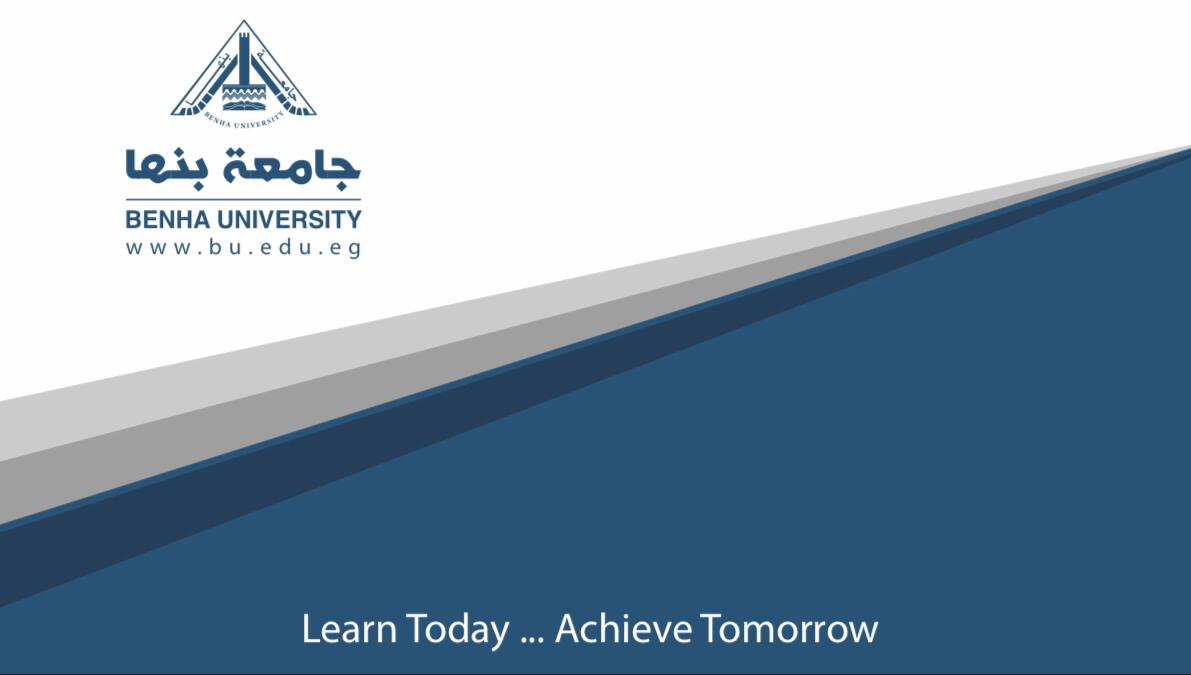 قسم اللغة الإنجليزية
الفرقة الرابعه
تحليل الأخطاء
د/منة محمد سلامة المصري
2020
Error explanation
Muriel (2006) emphasized the idea that accounting for why an error was made is the most important step in any attempt to understand the process of second language acquisition and to improve the way a second language is learned (pedagogical purpose).
Richards (1974) says  “… intralingual errors are those which reflect the general characteristics of rule learning, such as faulty generalization, incomplete application of rules, and failure to learn conditions under which rules apply”. Researches proved that most learners’ errors, contrary to what behaviorists believed, were intralingual.